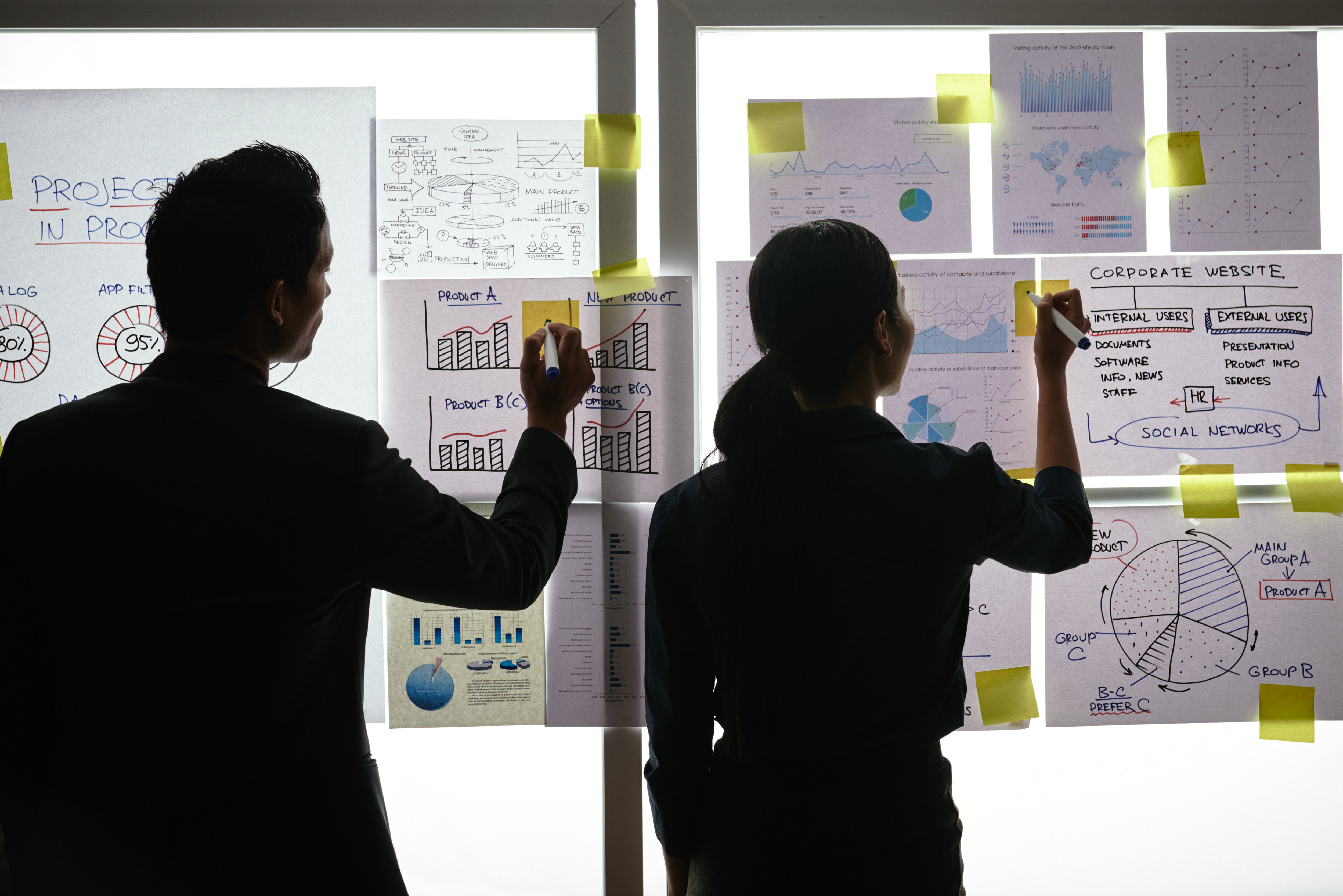 MY IDEAL WALLET
Practical Exercise
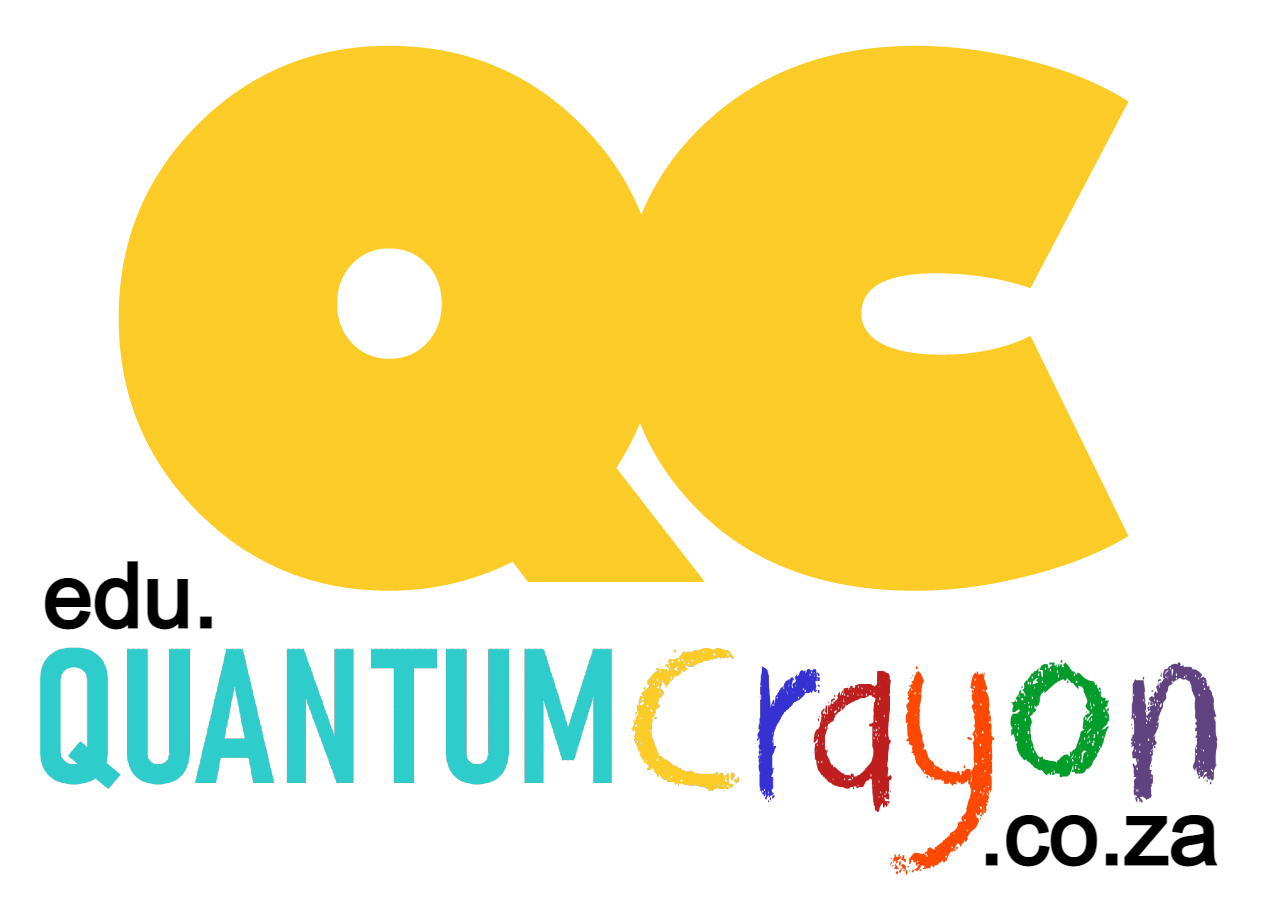 Design your Ideal Wallet
Draw you ideal wallet in this block you have 5 min – Please take a photo and insert in the Powerpoint deck provided which you will upload later under your Wallet project
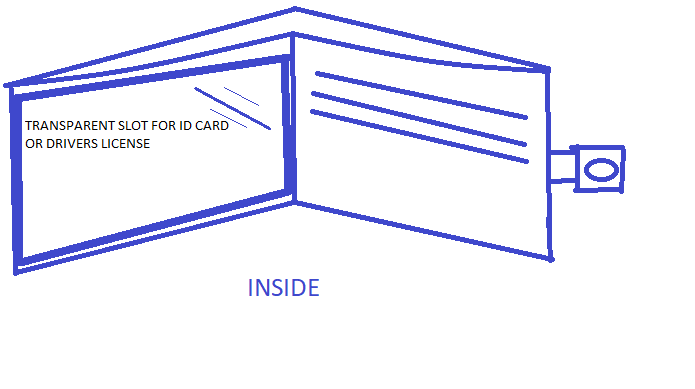 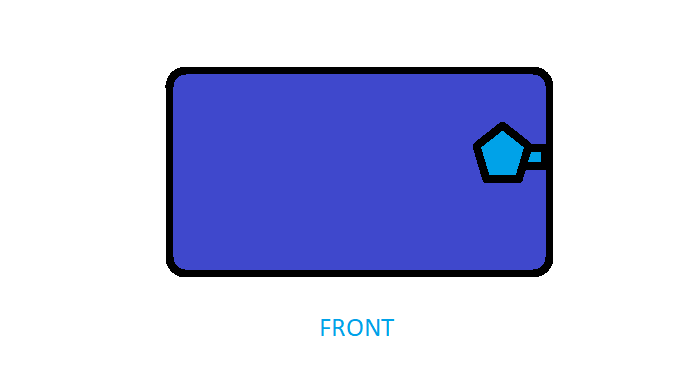 Empathy – Identify a partner and Engage
Dig Deeper – Considering what you learned really try to dig into your partners feelings and motivations - 5 min each
Interview your partner you each have - 5 min
Notes from first interview
Notes from second interview
likes durable material
Would like transparent slot for important things(ID card, Drivers license etc.)
Currently has a thick wallet.
All cards can be hidden
Somewhat wishes to have a new wallet.
Likes all colors especially blue with the exception of brown 
Prefers a thin weightless wallet
Prefers fabric(DENIM) over synthetics
Loves stylish desings
Define and understand the problem and gain insights
Take a Stand with a point of view - 5 min
Capture Findings - 5 min
Needs: things your partner is trying to do Use verbs
____________________________________________



Needs a way to _____________________________



Because …   or but …….  or surprisingly…….


_____________________________________________


_____________________________________________


_____________________________________________
ERNEST
Be comfortable
Keep belongings safe and protected
Partner’s Name
Be in style and safe keep belongings
User’s need
Insights: new learnings about your partners feelings and motivations. What’s something you see about your partners experience that he she does not see? Use what you heard them say
Circle one
He has an enormous wallet that makes

 him feel beyond age and is a color he does 


Not like which also feels unsecure.
Wants to feel responsible
Wants to be in style and up to date
Loves making a good impression
Insight
Ideate – Generate alternatives to test
5 radical ways to meet my users needs - 10 min
PROBLEM STATEMENT:ERNEST needs a wallet that is stylish and up to date because he has an enormous uncomfortable wallet which makes him feel beyond age and is a colour that he does not like not to mention that it feels unsafe
Convenient removable hook for attaching to trouser loop
Keep your ID 
Close at all times
Safe keep your 
Drivers
Made from fashionable denim
Share your solution with your partner and capture feedback - 5 min each
Notes: He likes most of the ideas especially safe keeping your drivers licence
He feels the hook can be a permanent one to attach to a bag or something
He loves the denim part
Iterate on Feedback
Reflect and generate a new solution 5 min
Sketch your idea and note details if necessary
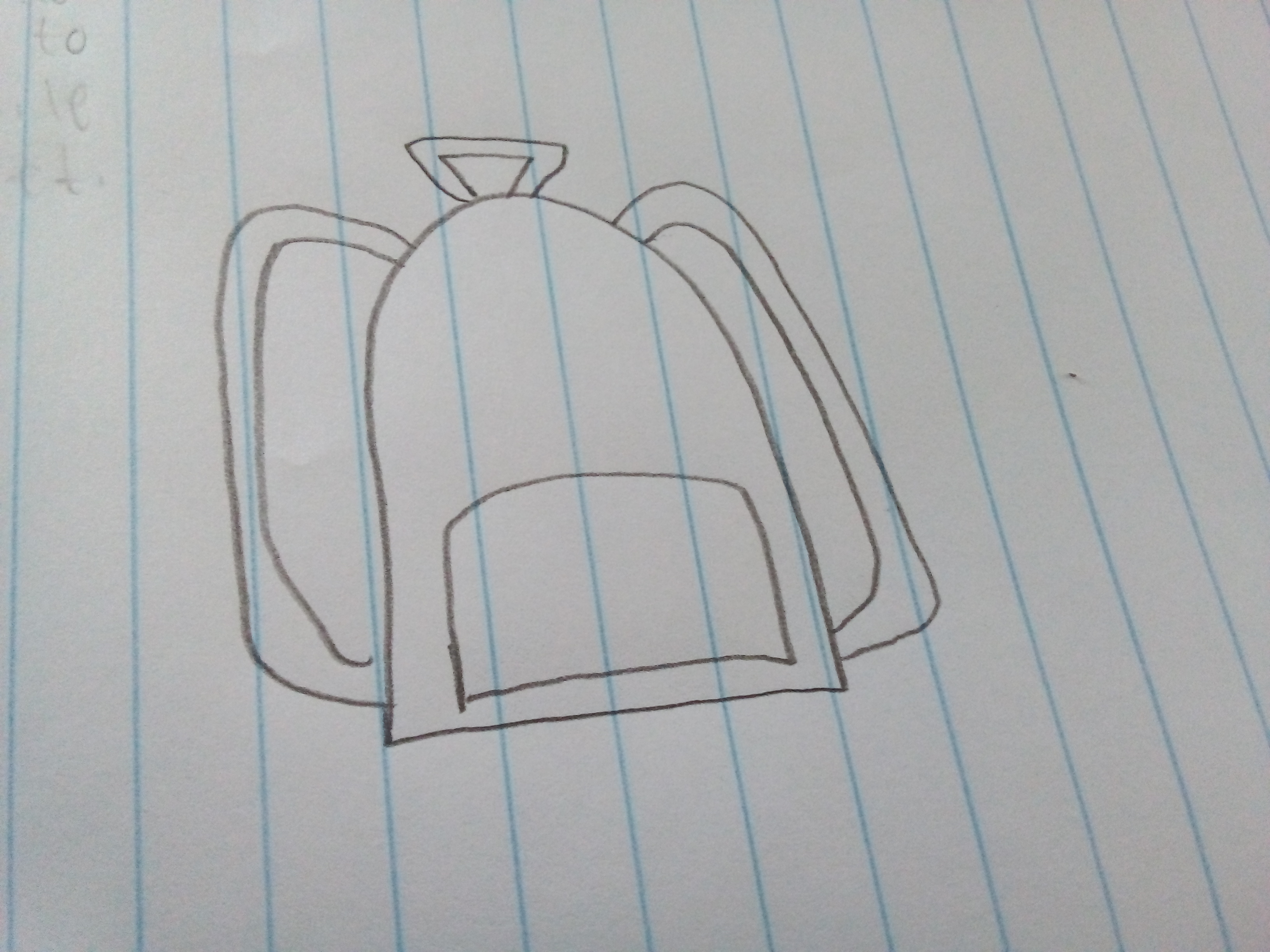 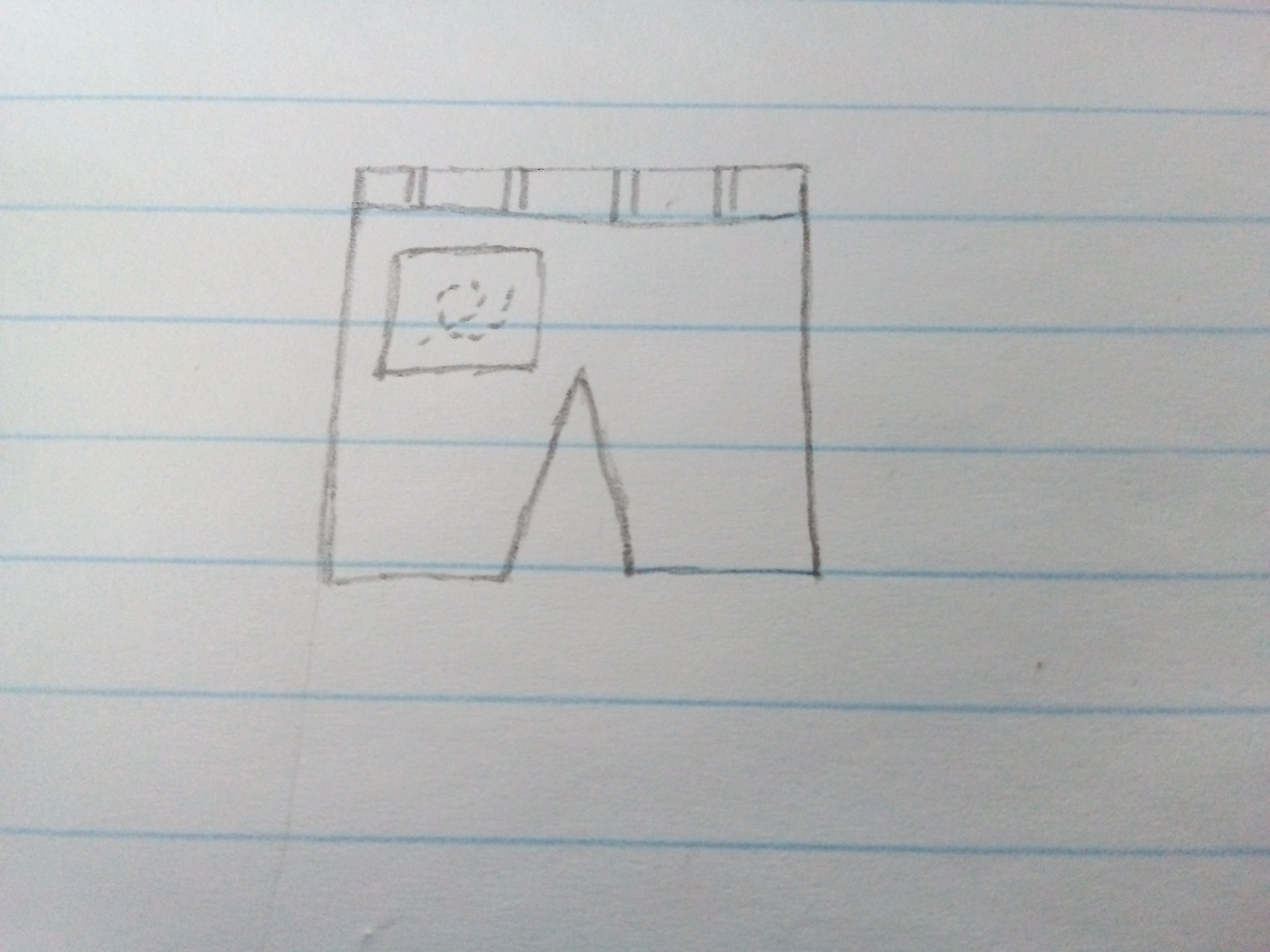 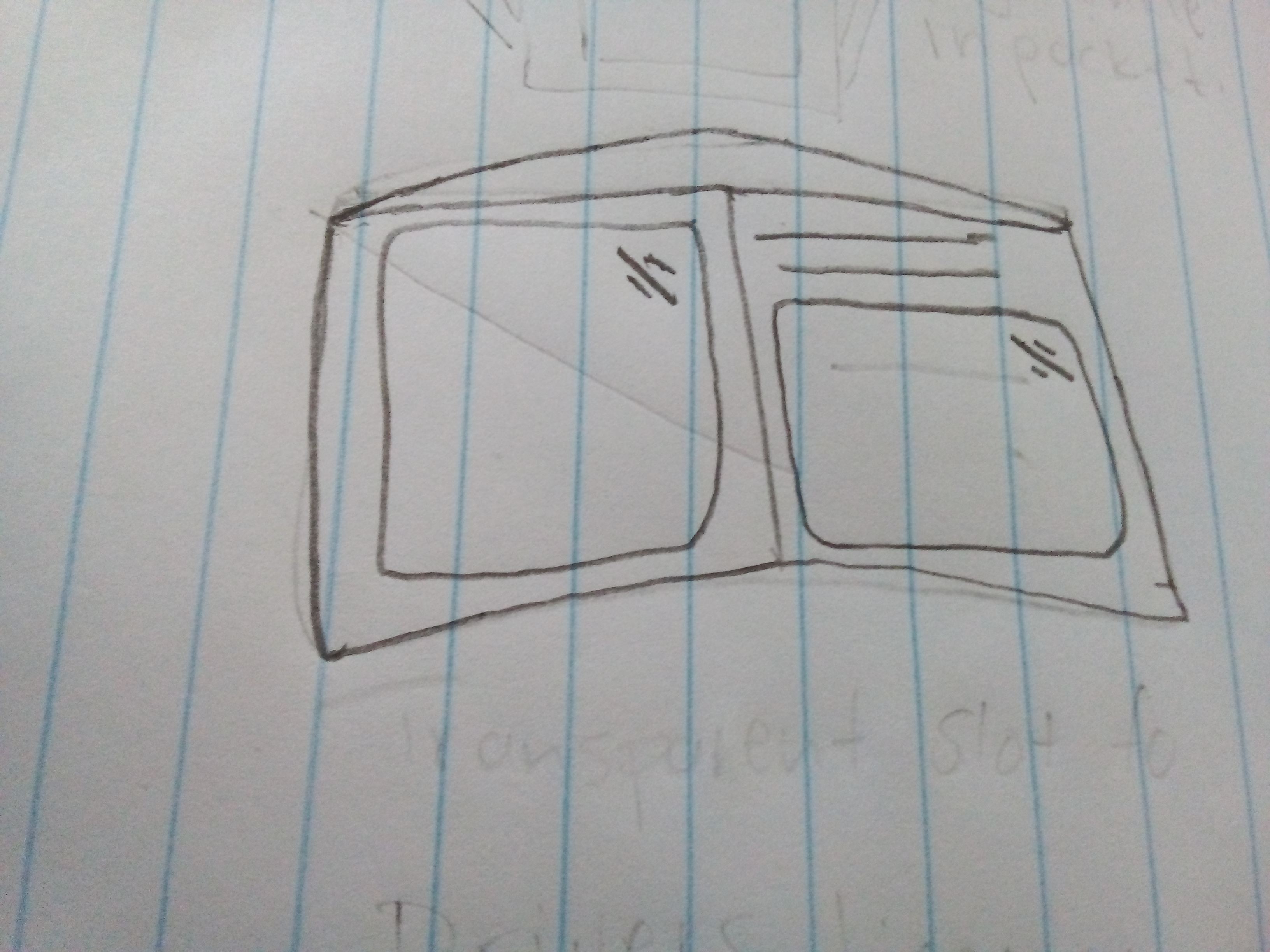 2 slots for ID, DRIVERS License etc
Convenient hook can attach wallet to bag pack
Wallet is lightweight and can fit in pocket
Hook can attach wallet to trouser loop
Build and Test
Build your solution
Share your solution and get feedback – 5min each
What worked
What can be improved
Make something your partner can interact with use anything you want paper cardboard etc.  Place photo’s here (10min)
The hook can be lengthened for more convenience
Denim
Convenient hook
Transparent slot
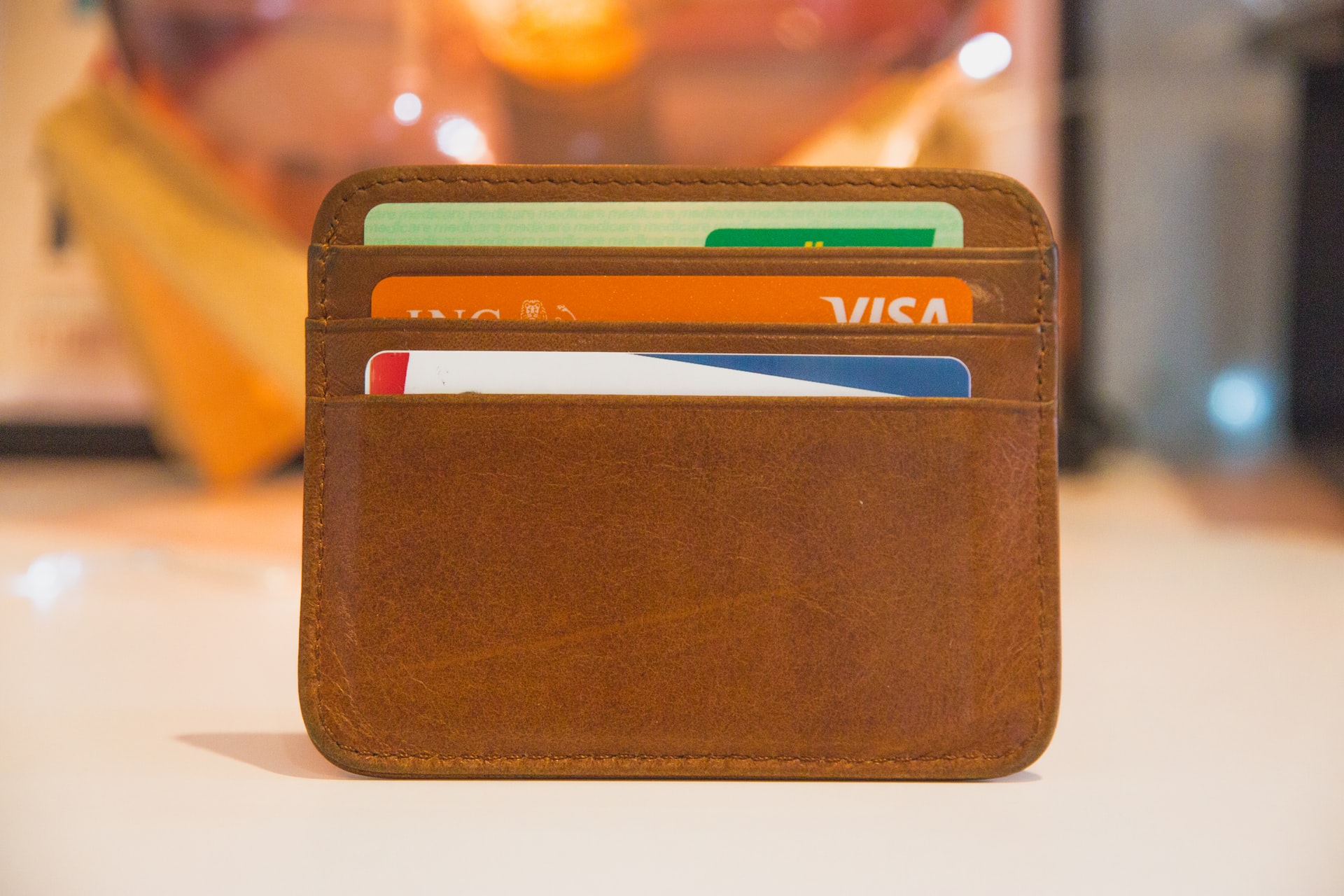 Questions
Ideas
A zip can be added for more security
One more transparent slot can be added
Is it durable
Is it stylish
Is the colour a catch
Is it lightweight
Your experience